Subcultural Theories: American and British versions
Dr. Boran A. Mercan
Early American Subcultural Studies
Albert Cohen (1955) – reaction formation to status frustration
When getting frustrated, delinquent youths turn upside down the values of middle-class  and develop a counter-culture
Valuing non-achievement, mischievousness and indifference about the future are their main goals
Stealing ‘for the hell of it’, opposing the values of main-stream society, pursuing short-run hedonism and autonomy (on the basis of gang formation).
The emergence of subculture
New object of analysis for sociological studies
Search of recognition, thus seeking self-respect, constitutes a deviant subculture that runs counter to the main-stream society
Early American urban gang studies built up the core of our knowledge of alternative cultural formations in the city
Gang, ganging and gang formation, a phenomenon dating back to the 1920s and still a crucial problem in crime and deviancy studies
http://buffalonews.com/2016/02/15/buffalo-in-the-50s-juvenile-delinquency-and-the-crystal-beach-boat-riot/ (accessed 18 May 2018)
Cloward and Ohlin’s Delinquency and Opportunity (1960) bridged between Sutherland’s learning theory  and Merton’s anomie theory, setting out the Chicago School of Sociology.
Delinquent subculture has its own opportunity structures.
Delinquent youths means differring forms of youth cultures. 
The middle-class goals of the mainstream society are easily rejected, and alternatives established. 
The authors --- differential Access to youth cultures too.
Cloward and Ohlind (1960) three different subcultures:
1) Criminal: at the top of the hierarchy, there is a  criminal youth culture. Here there are ‘close bonds between different age levels of offender and between criminal and conventional elements’ (Cloward and Ohlin, 1960: 171). The close bond provides a swift adaptation and integration between different generations of the criminal lifestyle.
2)Violence (conflict): In this category, there is both a limited access to the legitimate opportunity structure and also rare chance to get to the criminal opportunities. In disorganised areas, delinquent youths can only have access to violence and conflict to respond to the status frustration.
3) Retreatist (drug): This category refers to those who can have access neither to the criminal culture nor any means to restore their status by violence. Instead,  having experienced a ‘double failure’ they become retreatists and turn to drink, drugs, sex and other forms of withdrawal from the mainstream social order.
http://slideplayer.com/slide/4470389/ (accessed 18 May 2018)
David Matza & Gresham Sykes
Matza and Sykes contended  much of the strain teory and subcultural theory but also argued that delinquent values do not have to be always opposed to mainstream values.
(Sykes and Matza, 1957; Matza and Sykes, 1961; Matza, 1969)
the values of the mainstream society not to firmly hold all
 the formation of delinquent values  can distance itself from dominant but this becomes possible through the adoption of ‘subterranean values’. 
Such values embrace excitement, machismo, toughness and a rejection of hardwork
Delinquent activity – being justified  by what Matza and Sykes (1957) calls techniques of neutralisation. 

Rationalisations are at work in making sense of  criminal and delinquent activities by offenders themselves….

To keep up criminal activities (criminal career), individuals make themselves believe that they are not doing something wrong.
These neutralization techniques are as follows:
Denial of responsibility (‘It wasn’t my fault’, ‘I wasn’t to blame’).
Denial of injury (‘They were insured anyway’, ‘No one will ever miss it’).
Denial of the victim (‘They were asking for it’, ‘It didn’t affect them’, ‘No-one got hurt’).
Condemnation of the condemners (‘They were just picking on me’, ‘I didn’t do anything that others don’t do’).
Appeal to higher loyalties (‘I was only protecting my family’, ‘I was only obeying orders’)
Walter Miller’s (1958) research on the working-class values 
Trouble
Toughness
Smartness
Excitement
Fate
Autonomy
The working-class has its own culture that works as a ‘generating milieu’ for crime and delinquent acts.
There are thus two strands of subcultural theory: 
The American structural–functionalist in the 1950s and 1960s, 
Position of individuals within social structure and their adaptation problem to the main-stream cultural norms, as so far discussed
(functionalism)
The British Marxist approach in the late 1970s.
Radical and critical approach towards the system and the exploration of differences in culture, and the critique of mainstream criminology
British Subcultural Studies
British subcultural studies took a storming start in the 1970s 
The Centre for Contemporary Cultural Studies (CCCS) at Birmingham University. 
The centre was funded initially with money from Sir Allen Lane of Penguin Books, 
The first director of CCCS was Richard Hoggart
 The Uses of Literacy (1957) by Hoggart 
Culture and Society 1780–1950 (1958) by Raymond Williams’
The Rise of New Criminology
The National Deviancy Conference (NDC) was organised in between 1967 and 1976 at the University of York 
It was a reaction against mainstream criminology that was deprived of a sociological orientation focus and tended to be conservative in understanding the nature of crime and deviancy under the effect of Home Office and government. 
The key members: Stanley Cohen, Laurie Taylor, Jock Young, Ian Taylor and Mary Macintosh.
Later on…
Jock Young, The Drugtakers (1971)
Stanley Cohen, Folk Devils and Moral Panics (1972/2002)
Laurie Taylor, Deviance and Society (1973)
Stanley Cohen (ed.) Images of Deviance (1971)
Ian Taylor and Laurie Taylor (eds) Politics and Deviance (1973)
Stan Cohen (1942 – 2013)
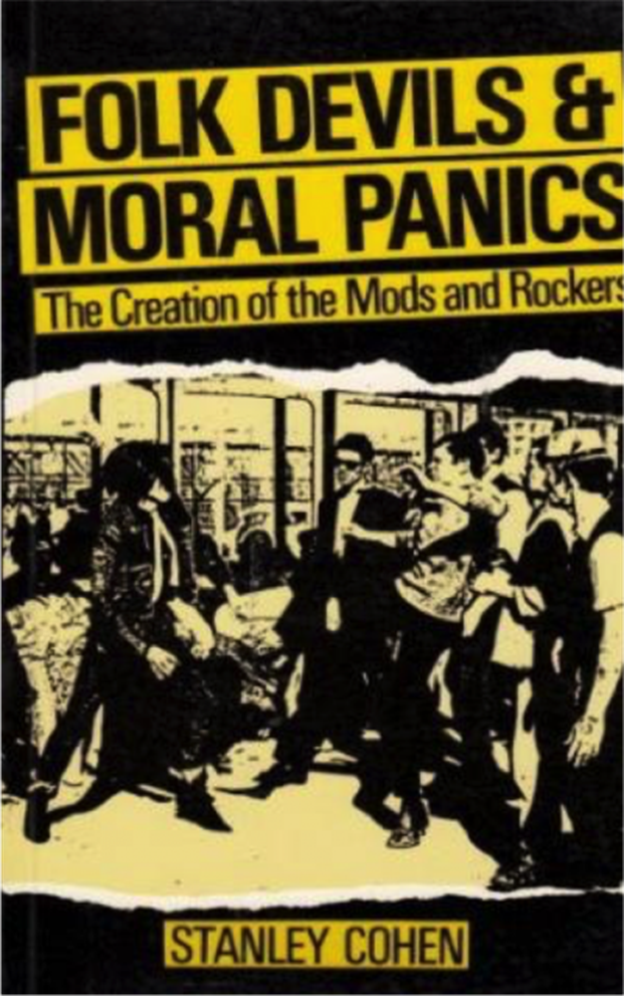 Cohen’s approach was a sort of combination of labelling theory and British sociology of class
His early studies were of mods and rockers, and he developed the idea of the moral panic.
Mods and rockers were a cultural phenomenon in the late 1960s.
Cohen’s  study demonstrates that mods and rockers induced moral panics. 
His term the signification spiral refers to a definite set of interactions circulating between claims-makers, moral entrepreneurs and the mass media
The circular interaction between these agents  creates  a panic about a particular folk devil .
Mods, Rockers & Skinheads
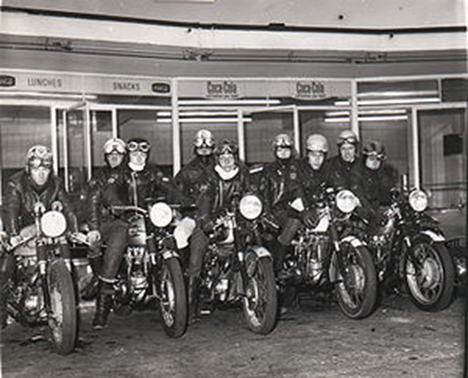 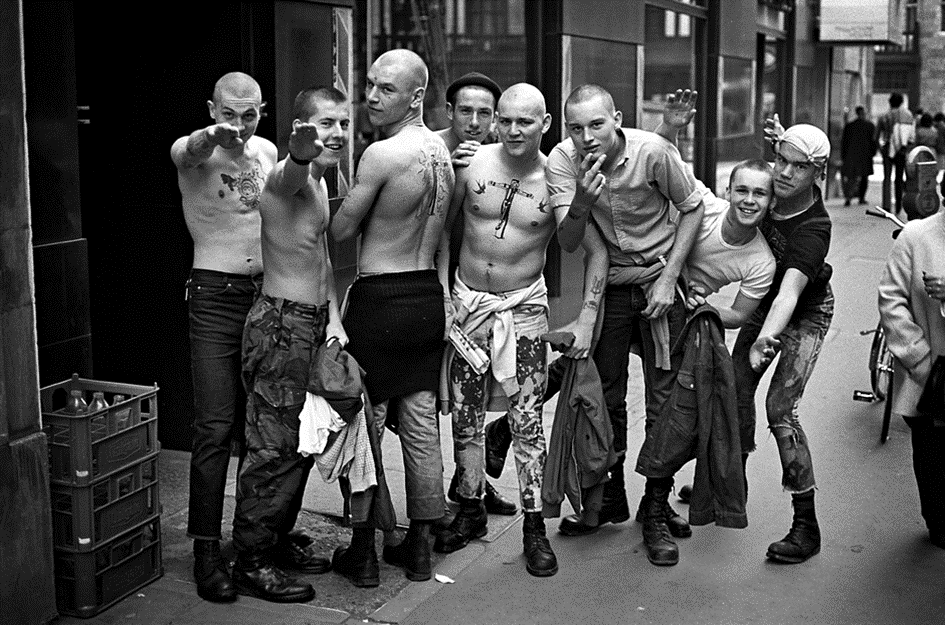 https://www.theguardian.com/artanddesign/2014/aug/19/skinheads-derek-ridgers-portraits-street-photography-70s-80s-youth-culture (accessed 18 May 2018)
«Societies appear to be subject, every now and then, to periods of moral panic. A condition, episode, person or group of persons emerges to become defined as a threat to societal values and interests; its nature is presented in a stylised and stereotypical fashion by the mass media; the moral barricades are manned by editors, bishops, politicians and other right-thinking people; socially accredited experts pronounce their diagnoses and solutions; ways of coping are evolved or (more often) resorted to; the condition then disappears, submerges or deteriorates and becomes more visible. Sometimes the object of the panic is quite novel enough, but suddenly appears in the limelight. Sometimes the panic passes over and is forgotten, except in folklore and collective memory; at other times it has more serious and long-lasting repercussions and might produce such changes as those in legal and social policy or even in the way society conceives itself.» (Cohen, 1987: 1)
Jock Young (1942 – 2013)
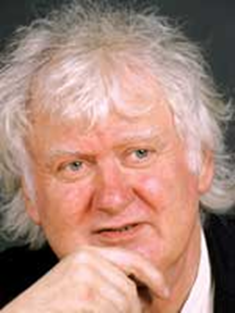 Drug taking habits of London hippies came upon the agenda of the mass media
The mass media transformed  the use of cannabis into a social problem in an exaggerating and sensationalist way as to show the bohemian, hippie lifestyle as something dangerous to public life (Folk devil + moral panic)
Young argued that there is a close discursive affinity between police and media in  exaggerating and managing information in definite ways (while sharing with each other)
Moral panics emerge focused and problem-driven and specific  such as ones related to:
riots, 
problem of drug use, 
violent crimes, 
paedophile 

The role of labelling and stigmatising….
Five Key Elements in Moral Panic
Goode and Ben-Yehuda (1994)
1 Something or someone is defined as a threat to values or interests.
2 This threat is depicted in an easily recognisable form by the media.
3 There is a rapid build-up of public concern.
4 There is a response from authorities or opinion-makers.
5 The panic recedes or results in social changes.
British Youth Subculture
Stuart Hall, Tony Jefferson, Phil Cohen
Gramscian critique of ideology (Marxist approach)
Not only to do with crime and criminality but also lifestyle
Rather than subjection and subordination, subculture as resistance
Resistance through difference 
The importance of meaning
For the Birmingham School, subculture appears to be an expression of an ‘imaginary relation’ 
So the importance of the expression of self and symbols 
Also feelings and emotions attributed to the consumerism of those symbols.
Politico-cultural meaning of the symbols come to the fore
 What needs to be done by researchers is to ‘read’ the symbols
Music, style and fashion can be the object of this reading
The solution to the denial to the main-stream society does not have to be in the form of crime
 Rather it could be expressed in the form of style.
the creation of identities and images by some objects appropriated from other cultures and periods (even  retrospectively) is the key to the subcultural formation.
The thing is to realise and decode ‘the hidden messages inscribed in code on the glossy surfaces of style, to trace them out as maps of meaning’ (Phil Cohen, 1972)